Scientific show and tell
Beth Schachter, PhD
Beth Schachter Consulting
www.bethschachterconsulting
drbethie@rcn.com
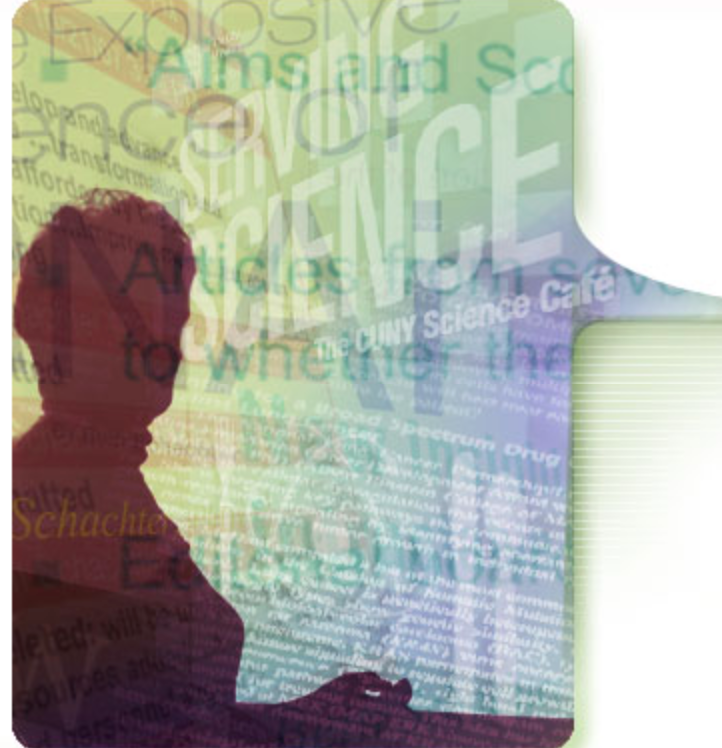 1
Recall a scientific talk that wowed you
What did you like about it?

Did it change how you give your own talks? Tell us about it

Tell us in chat box
Or ask other questions

drbethie@rcn.com
2
Engage the audience from the outset
Ask a question
Give them a problem to ponder
Challenge them emotionally
3
[Speaker Notes: Here’s a good question: Most virologists, as you’ve heard, thought that the SARS CoV-2 is not a human-made virus. Do you actually know the reasoning behind this opinion? Well, today I am going to discuss that as part of my presentation about the evolution of RNA viruses.

Or, here’s a problem for them to ponder Imagine being a parent of a child who couldn’t sleep because, when they fell asleep, they stopped breathing. This is the question that has motivated my research, which I will tell you about today.]
Now that I have your attention
Let’s talk about good presentations
4
For science talks as well as papers, use the three communication pillars
Message			 Audience
		
     Objective
5
Use these pillars to build effective presentations
Message
Audience
Objective
6
[Speaker Notes: I call them pillars because they are all important and I could present them to you in any order.]
Remember: Use these pillars to build effective presentations
Message
Audience
Duration and Venue
Objective
7
[Speaker Notes: Today, for the discussion on presentations, I want to throw a fourth pillar, that of duration, because a 10-minute talk at a conference needs to be different than an invited departmental seminar.
And a presentation on Zoom is different than an in-person one.]
Make a mind-map to you shape your presentation
8
Make a mind-map to you shape your presentation
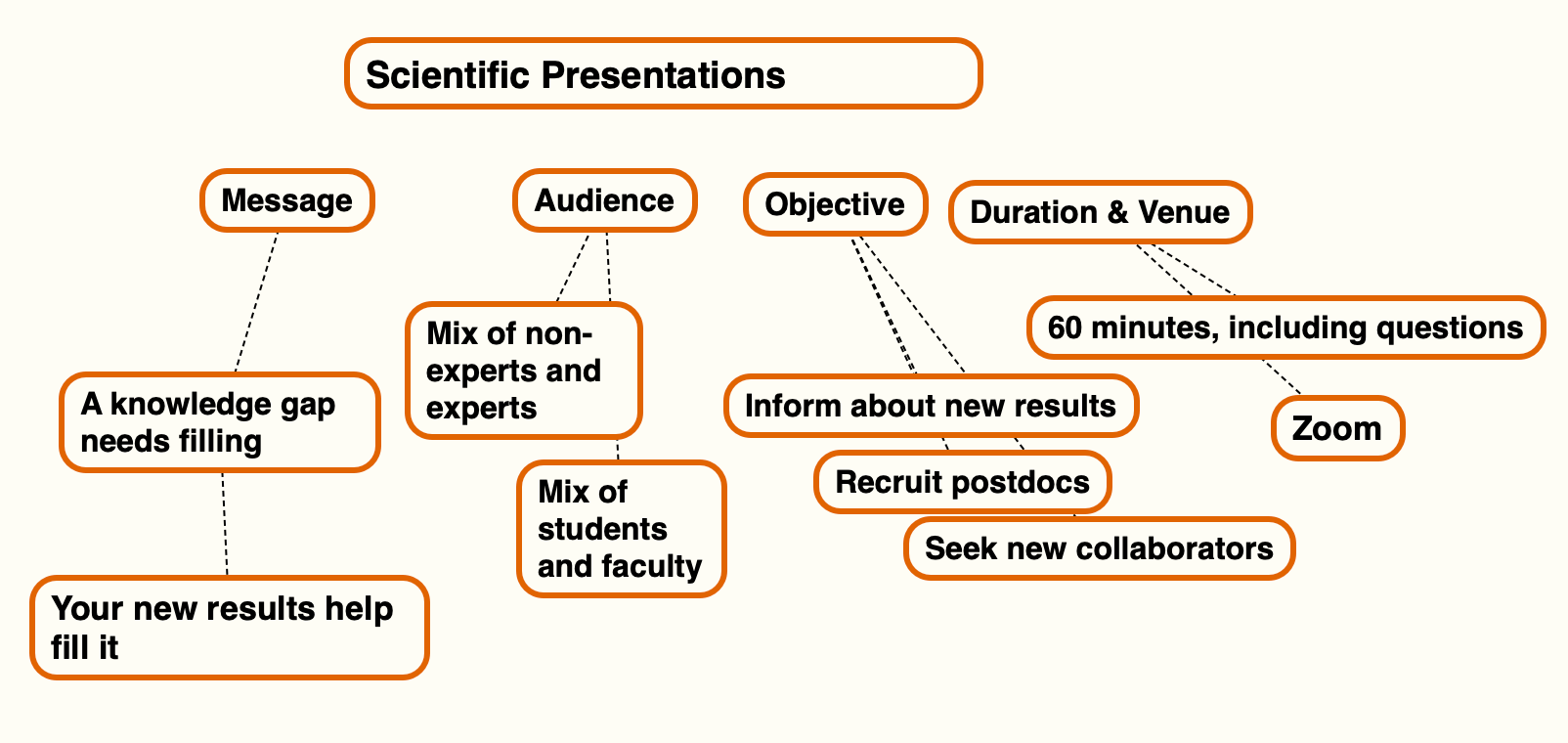 9
Do you use the framework of your recent paper(s) to shape your presentation?
Introduction (Problem)
Methods (Approach)
Results       Fig 1
    Fig 2
    Fig etc.
Discussion
10
When creating your presentation, play to the strengths and opportunities of the show-&-tell format
11
Contrast presentations and manuscripts
Presentations
Concept-rich: Good for sharing the process of doing science as well as the research findings
Manuscripts
Data-rich: Good for presenting experimental and quantitative details
12
[Speaker Notes: Because you all spend lots of time writing about your work and because there’s the strong tendency to adapt the story-telling style from writing into presentation, I thought it would be useful to look in detail at how presentations and manuscripts differ. 

First of all, presentations are really good for presenting concepts and for sharing the process of doing science. You have the opportunity to tell the “real” story, including your thoughts about how your work addresses a particular problem as well as some of the hurdles that you may have encountered and how you overcame them, how collaborations began, etc. By contrast, manuscripts are great for giving lots of results and presenting complex experimental design and quantitative detail. Scientists often forget that it’s difficult to present complex experimental concepts and particularly lots of complex quantitative information in talks. So you want to think about what your intended message really is in your talk since your audience can’t carefully scrutinize the details of your work in that venue.]
Contrast presentations and manuscripts
Presentations

Good for story-telling, giving commentary about each finding as it’s presented.
Can highlight work and interactions of individuals
Manuscripts 

Components of the story much more compartmentalized
Show the collective effort of the group
13
[Speaker Notes: Another big difference between papers and presentations is the structure of the storytelling. For example, in papers, the “what’s new” (i.e., the Results) is separated from the how (the Methods). And Results are also separated from the Discussion (the So What). In a presentation, you have the opportunity to tell the story in a completely different way, a way that may engage your audience by including a discussion of the process of doing science. Who did what when and why, and some of that narrative might include talking about aspects of the process that were not discussed at all, or at least not highlighted, in the paper you just published. So, we’ll talk more about that when we discuss the planning of the paper.]
Contrast presentations and manuscripts
Presentations
Opportunities for subjective impressions and opinions

Unidirectional and discrete in time
Manuscripts
Impersonal, objective

Readers can loop back to reread
14
[Speaker Notes: Presentations, even formal ones, are opportunities for sharing subjective impressions and opinions much more than are manuscripts where much more objectivity and impersonals thoughts are the norm.

Also]
Contrast presentations and manuscripts
PresentationsPresenter can include unpublished work

Presenter can get immediate feedback
ManuscriptsPeer-reviewed content must meet minimum standards of reproducibility
Little opportunity for quick feedback
15
Contrast presentations and manuscripts
Presentations
Audio and visual parts should complement each other
Manuscripts
Visual information has no competition from audio
16
[Speaker Notes: This final point in the comparison is really important. In presentations we’ve got both the audio and visual components whereas in manuscripts, there’s only visual information to give to the audience. So, it’s really important in presentations to have the audio and visual components work together rather than compete.]
In your presentation, play to the strengths and opportunities of that format
17
[Speaker Notes: I just noted a bunch of strengths and opportunities that you get in giving presentations, so remember to take advantage of them rather than falling back on communication  techniques that are best suited for written manuscripts.]
Now let’s expand the mind-map
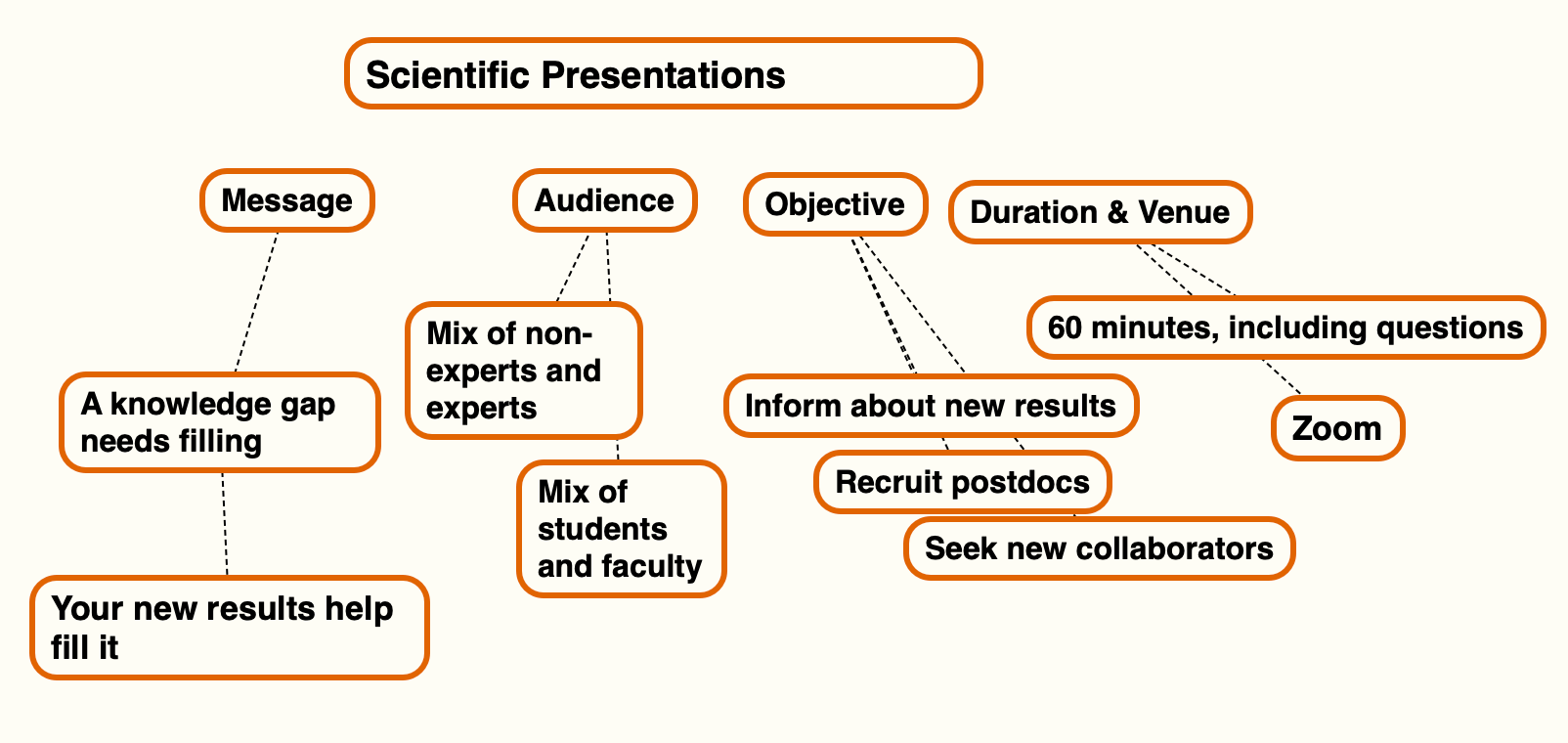 18
Your message (the substance) includes relevant context, questions, results AND other interesting aspects of your story
19
Message also includes an interesting ending, tying the story back to the beginning and looking forward
20
Connect all parts of your message
21
[Speaker Notes: People often show results without putting them into context. Don’t do that; remember that all your messages should fit into the overall story. Make sure your audience knows why you are telling them something when you tell it and how it connects to the other parts. Not connecting parts of your story happens often when the story you are telling deals with work done at the same time by different people in your group. Make sure all the parts explicitly fit together.]
Expand the specifics of the other pillars
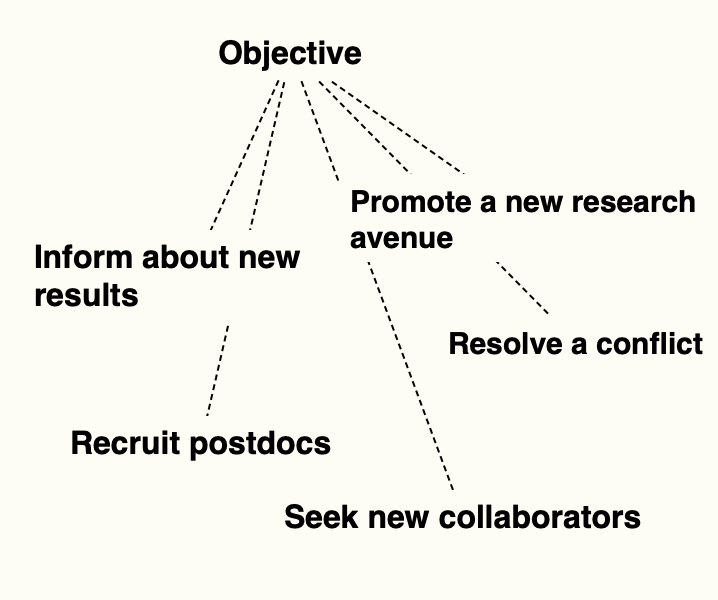 22
Use audience, objectives, and duration/venue mind-maps to prune and organize your messages
23
[Speaker Notes: So, for example, if you are seeking a new collaboration, you might emphasize that in presenting some finding or discussing the next step. If your objective includes emphasizing how your work relates to the research of someone in the audience, you might emphasize that part of the story more than you would in a different setting. And, of course, the length of the talk will heavily influence how much content you can include. But, remember that even short stories need good beginnings and endings, so don’t eliminate the context, questions, connectors and conclusions just because you only have 10 minutes.]
How to show and tell together
24
[Speaker Notes: For scientific presentations about original research, we typically have as the major focus of the presentation the presentation of the new findings. So much effort and time in science gets devoted to doing the hands-on work, analyzing the results of that effort and then figuring out how to visually display those results that we want to maximize our opportunities to show our results. The problem is that often even senior scientists try to cram in too many new findings at the expense of explaining the context and at the expense of good descriptions of the slides, so the audience knows what they are seeing. So, I want to spend some time talking about ways to do this effectively. 
 
We’ve all gotten accustomed to using watching and giving presentations where too much detail obscures our messages. By that I am referring to slides with too many words per slide, too much data per slide and not enough explanation about what the details on the slides may be.]
Our brains get overloaded when we try to digest lots of spoken and written words at the same time*
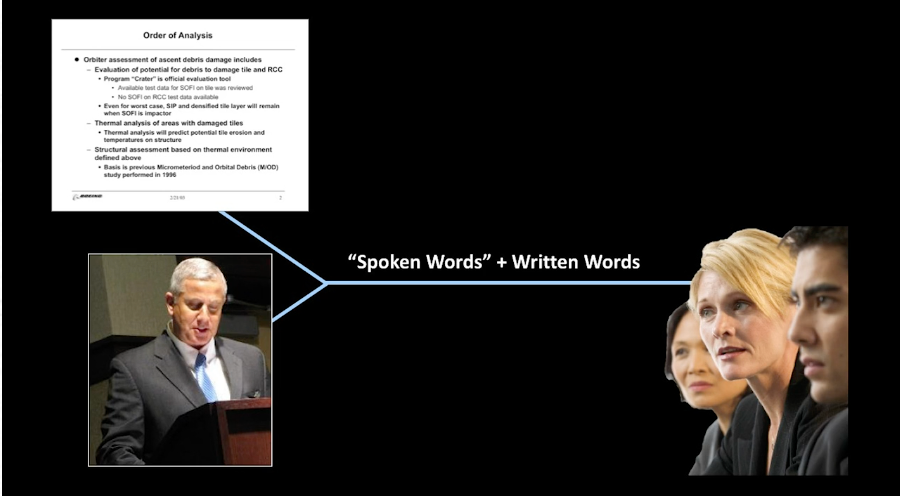 *https://www.assertion-evidence.com/
25
PowerPoint “topic-style” presentations often overload the audience
26
[Speaker Notes: For scientific presentations about original research, we typically have as the major focus of the presentation the presentation of the new findings. So much effort and time in science gets devoted to doing the hands-on work, analyzing the results of that effort and then figuring out how to visually display those results that we want to maximize our opportunities to show our results. The problem is that often even senior scientists try to cram in too many new findings at the expense of explaining the context and at the expense of good descriptions of the slides, so the audience knows what they are seeing. So, I want to spend some time talking about ways to do this effectively. 
 
We’ve all gotten accustomed to using watching and giving presentations where too much detail obscures our messages. By that I am referring to slides with too many words per slide, too much data per slide and not enough explanation about what the details on the slides may be.]
A typical Introduction slide burdens the reader/listener with too much text
27
[Speaker Notes: This slide gives an example of what many well-organized, well-meaning speakers do: create a detailed outline of the topics to be covered.Ask yourself: Does the audience really need a detailed outline of the presentation. Maybe just the main heading, or maybe there’s an even better way, as we’ll see in a minute.]
Too much graphical information can obscure the important message
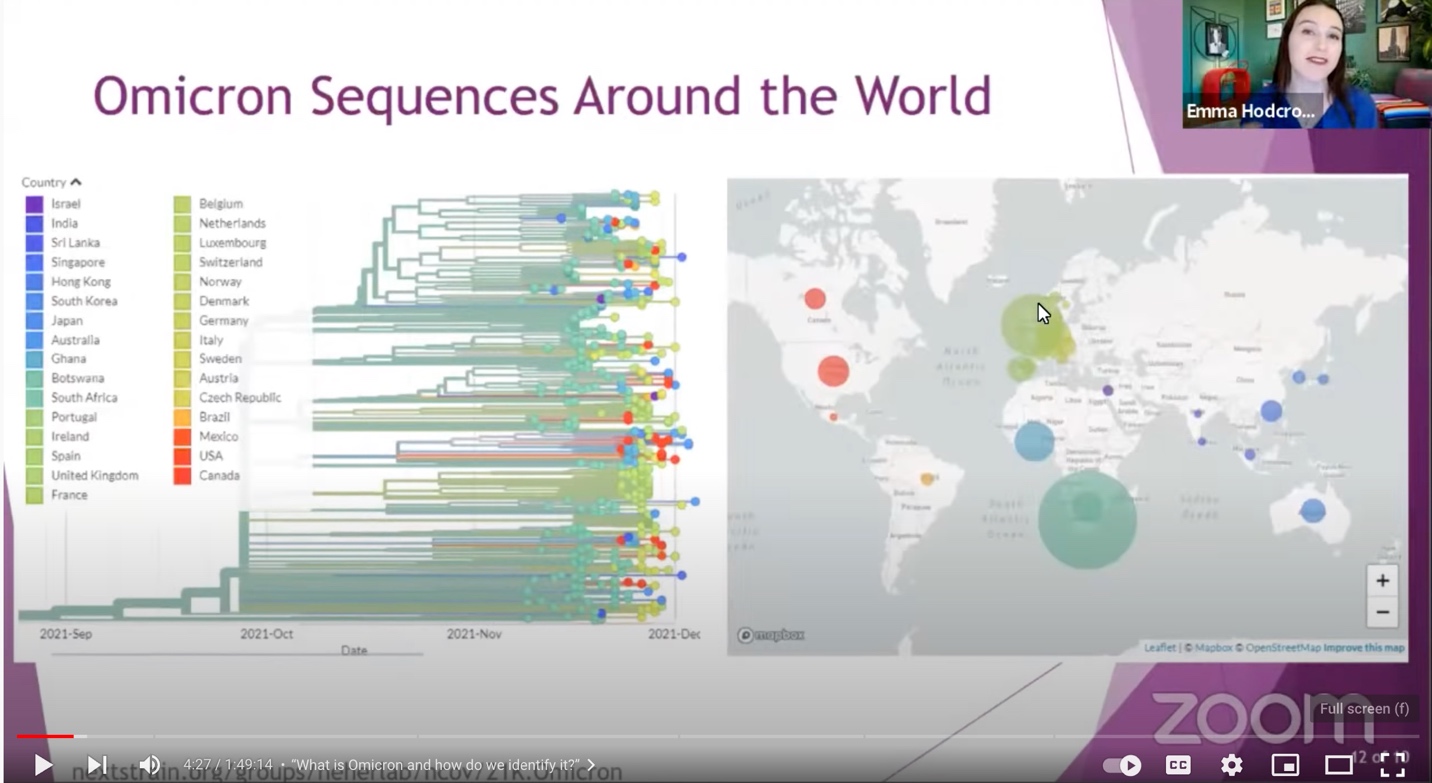 28
Let’s streamline this figure and write a more informative headline
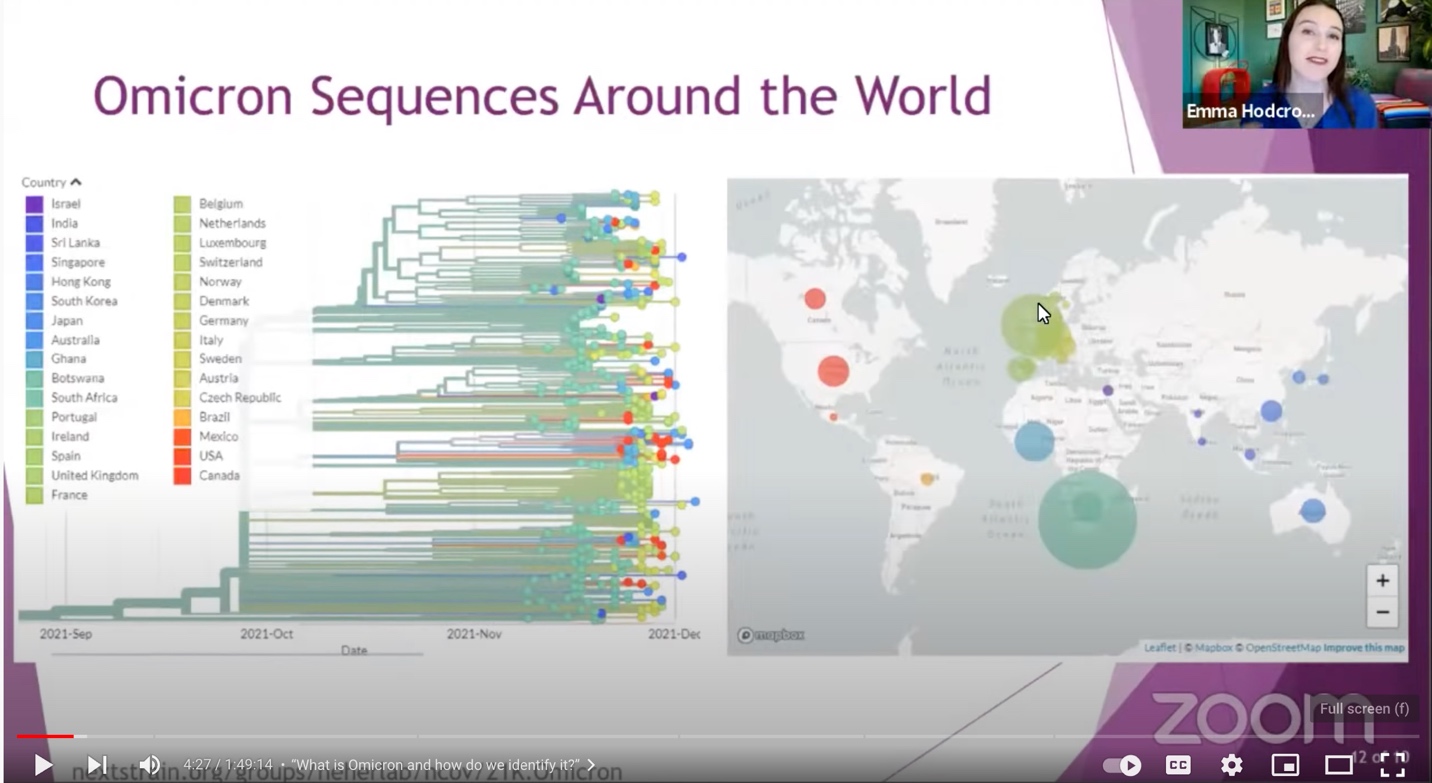 29
Omicron frequency in each country relates to the country’s sequencing capacity
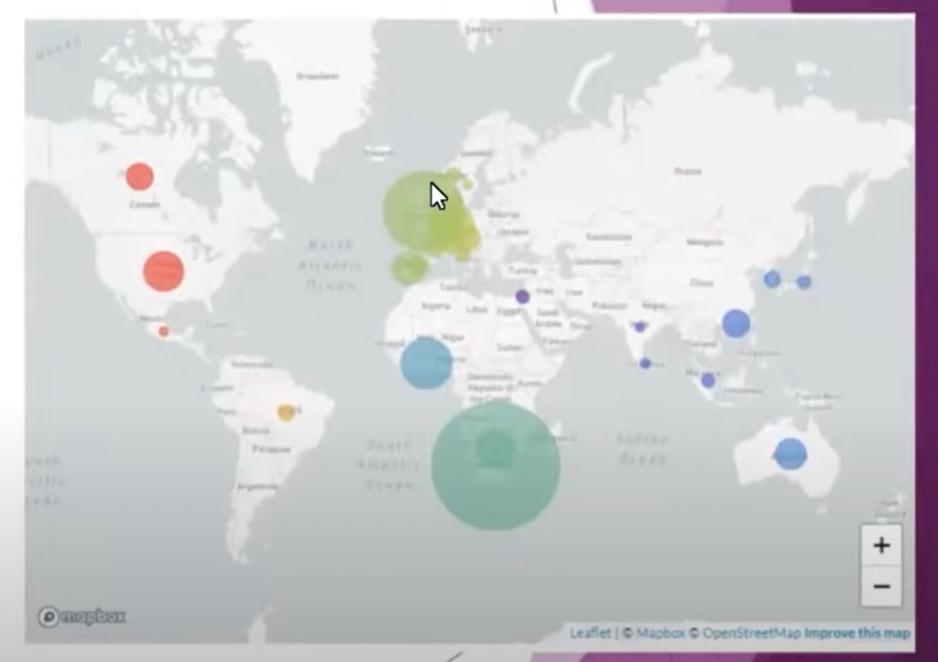 30
[Speaker Notes: Here we have a new headline that tells the story in the figure. Make sure to mention that size of the circle related to sequencing capacity]
If the data in the table can’t be read, why waste the energy of the audience by showing the table?
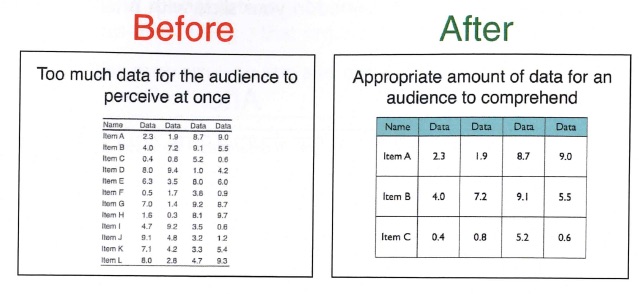 How to make the spoken words images work together?
Consider using the Assertion-Evidence approach
From Michael Alley, Professor of Engineering, Penn State University
https://www.assertion-evidence.com/
32
What is the Assertion-Evidence (AE) presentation style?
Topic
Message
33
Starting with the presentation title, AE stresses the message rather than the topic
Topic
Message
Scientific Writing – Think Message, Audience, Objective
Writing a scientific paper
34
Introductory overview gives MESSAGE followed by images rather than just text outline
https://www.assertion-evidence.com/
35
[Speaker Notes: Note that the heading carries the message rather than just the topic of the presentation]
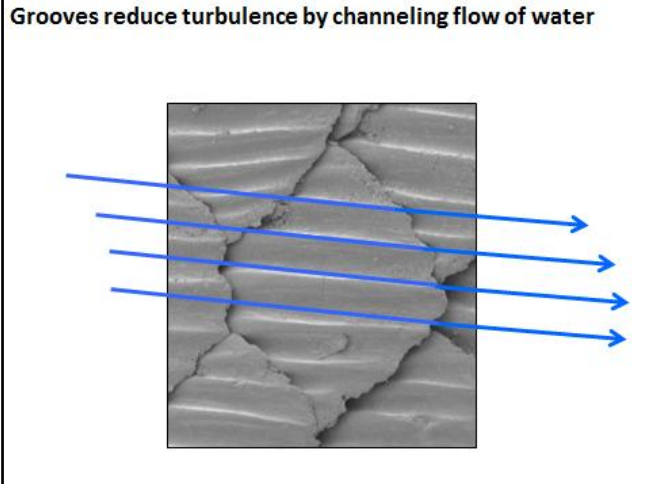 For each body slide, make a one-sentence assertion and then a figure(s) to support and reinforce the claim
36
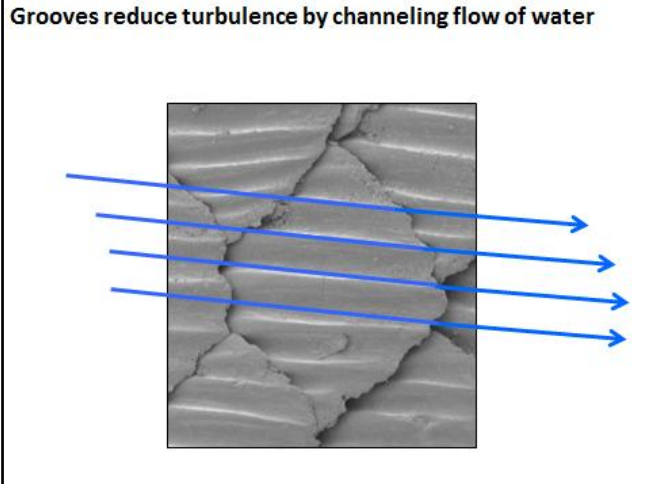 Speaker spends several minutes describing the work relating to the image (including bringing in more detail to the simple figure)
37
[Speaker Notes: You can bring in more details about your research into the figures once you’ve given your audience a simple-to-comprehend frame of reference. Be clear about what each new component is showing.]
Assertion-evidence gives the “punchline” first and supports each claim with evidence
38
What about telling your story as a mystery?
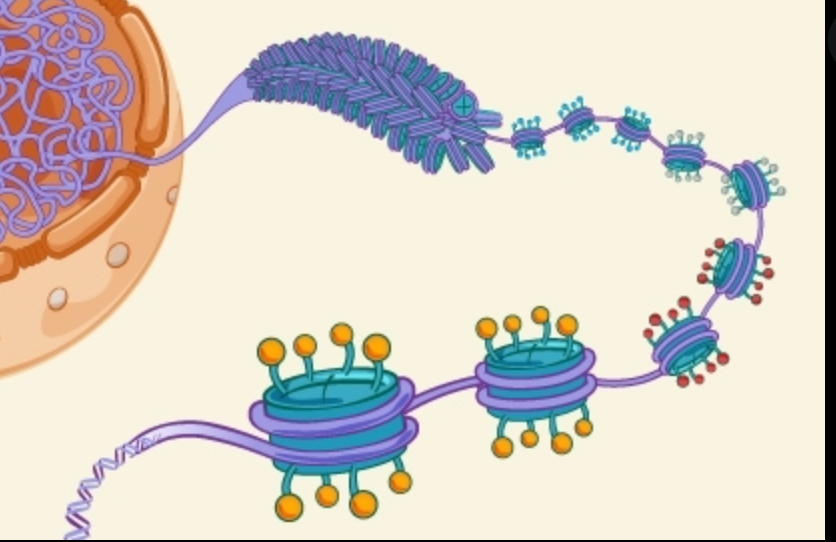 39
What about telling your story as a mystery?
Yes!
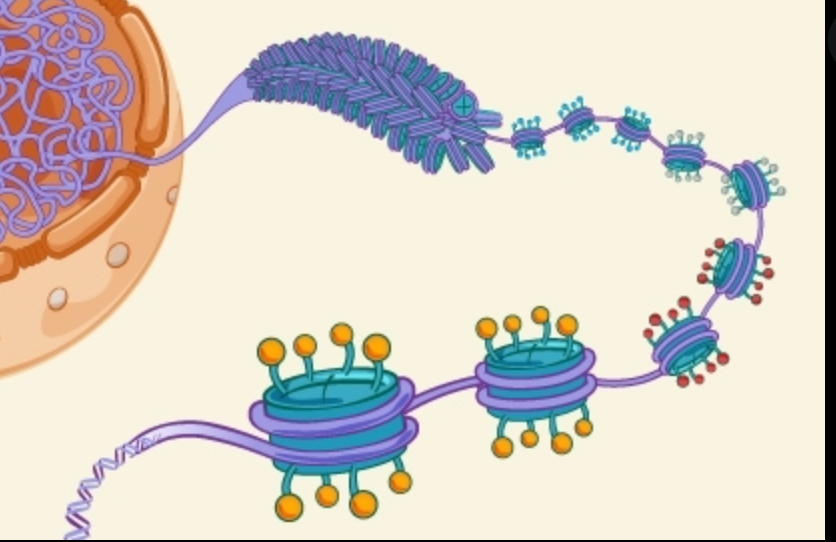 40
Whether using AE or mystery solving, connect all the pieces together
41
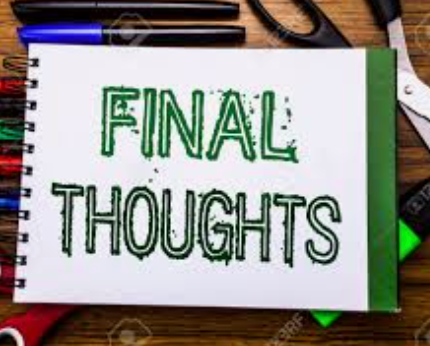 Summary & Conclusion
42
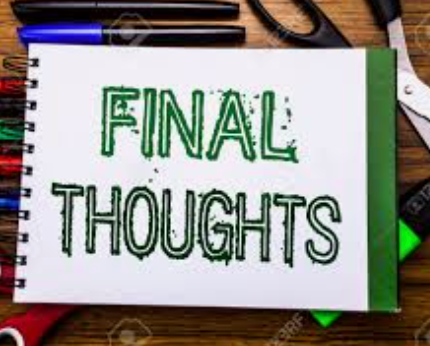 Summary & Conclusion
Audience ?
43
But wait! Here’s a few tips
Slide preparation
Talk preparation
44
What to think about when preparing the slides
Review slides to remove all but the most essential text and graphic elements
45
[Speaker Notes: Make sure font is large enough, dark enough and simple enough to read in the venue.]
What to think about when preparing the slidesTips for preparing slides
Review slides to remove all but the most essential text and graphic elements
Review slides to remove all non-essential text and graphics
46
[Speaker Notes: Make sure font is large enough, dark enough and simple enough to read in the venue.]
Tips for preparing slides
Font style – san serif is easiest to read
47
[Speaker Notes: Make sure font is large enough, dark enough and simple enough to read in the venue.]
Tips for preparing slides
Font style – san serif is easiest to read

Room or Zoom – Large room may need larger font, Zoom good for slide readability
48
[Speaker Notes: Make sure font is large enough, dark enough and simple enough to read in the venue.]
Tips for preparing slides
Font style – san serif is easiest to read

Room or Zoom – Large room may need larger font, Zoom good for slide readability

Darkened room for image projection – use dark background, white/yellow text
49
[Speaker Notes: Make sure font is large enough, dark enough and simple enough to read in the venue.]
Tips for preparing slides
For slides with images or movies, tell people what they should look for
50
[Speaker Notes: If the image needs annotation, make it clear and explain it to people in your own words, not just figure legend
If your images are not good, avoid showing them.50
Make sure font is large enough, dark enough and simple enough to read in the venue.]
Tips for preparing slides
For slides with images or movies, tell people what they should look for

Avoid Low-quality images/videos; they waste viewer’s time
51
[Speaker Notes: If the image needs annotation, make it clear and explain it to people in your own words, not just figure legend
If your images are not good, avoid showing them.51
Make sure font is large enough, dark enough and simple enough to read in the venue.]
Tips for preparing slides
For slides with images or movies, tell people what they should look for

Avoid Low-quality images/videos; they waste viewer’s time

If possible, test slides in venue/equipment before presentation
52
[Speaker Notes: If the image needs annotation, make it clear and explain it to people in your own words, not just figure legend
If your images are not good, avoid showing them.52
Make sure font is large enough, dark enough and simple enough to read in the venue.]
Tips for preparing slides
For slides with images or movies, tell people what they should look for

Avoid Low-quality images/videos; they waste viewer’s time

If possible, test slides in venue/equipment before presentation

Pace yourself so that you don’t talk too fast or say too much
53
[Speaker Notes: If the image needs annotation, make it clear and explain it to people in your own words, not just figure legend
If your images are not good, avoid showing them.53
Make sure font is large enough, dark enough and simple enough to read in the venue.]
Tips for giving presentations
Practice on your own
54
Tips for giving presentations
Practice on your own

Practice with a critical audience
55
Tips for giving presentations
Practice on your own

Practice with a critical audience

Think about questions you might get asked
56
Tips for giving presentations
Practice on your own

Practice with a critical audience

Think about questions you might get asked

Ignore the instructions ”1 slide per minute” but time your talk
57
Tips for giving presentations
Arrive early and engage individuals
58
Tips for giving presentations
Arrive early and engage individuals

Make eye contact with one or more audience members
59
Tips for giving presentations
Arrive early and engage individuals

Make eye contact with one or more audience members

If public speaking frightens you, try Toastmastersas a practice venue
60
Remember: Use these pillars to build effective presentations
Message
Audience
Duration and Venue
Objective
61
[Speaker Notes: Today, for the discussion on presentations, I want to throw a fourth pillar, that of duration, because a 10-minute talk at a conference needs to be different than an invited departmental seminar.
And a presentation on Zoom is different than an in-person one.]
Recall a scientific talk that wowed you
What did you like about it?

Did it change how you give your own talks? Tell us about it

Tell us in chat box
Or ask other questions

drbethie@rcn.com
62
Useful references for scientific presentations
Assertion-Evidence from Michael Alley
Ten Simple Rules for Better Figures, Rougier, Droettboom, & Bourne
How to Give a Talk by David Stern
Designing Effective Scientific Presentations by Susan McConnell
63